Parábolas de Jesús
52
La parábola de los talentos
Mt 25:14~30
Himnario 48 (Salvador, a ti me entrego)
Hoy aprender
1. Saber que el Señor me ha confiado talentos.
Palabra
2. Saber que los talentos que el Señor me ha dado deben ser usados para el Señor.
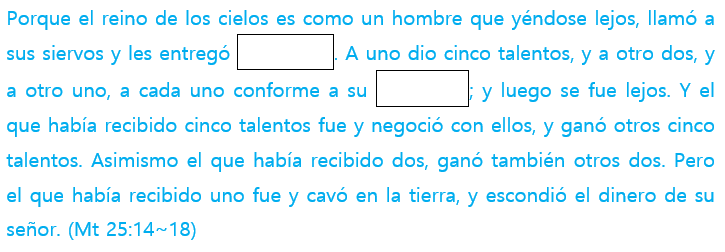 112
Palabra     Entender
Antes de que un amo viajara a un país lejano, entregó sus bienes cinco, dos y un talento a cada uno de sus siervos, conforme a sus capacidades. El siervo que recibió cinco talentos y el siervo que recibió dos talentos negociaron diligentemente con el dinero, ganando cinco talentos y dos talentos, respectivamente, pero el siervo que recibió un talento, enterró el dinero en la tierra. Después de mucho tiempo, el amo, que regresó del viaje, llamó a los siervos y arregló cuentas con ellos de cómo hicieron los negocios. El siervo que ganó cinco y dos talentos fue muy elogiado por el amo por su lealtad. Sin embargo, el siervo que escondió su dinero en la tierra fue reprendido por ser un siervo malo y negligente, y su talento fue quitado y él fue echado en las tinieblas de afuera.
En esta parábola, el ‘talento’ compara las capacidades, las oportunidades y las circunstancias que el Señor nos dio a cada uno de nosotros. Así como el Señor dio a sus siervos diferentes talentos de acuerdo con sus capacidades, los talentos que el Señor nos dio a nosotros varían mucho de persona a persona. Si es así, ¿no es Dios justo con todos? Podemos ver que este no es el caso por el hecho de que el amo elogió al siervo que ganó cinco talentos y al siervo que ganó dos talentos por igual. El Señor no solo encarga a cada uno lo más convenientemente posible, sino que también pide más a los que se encargan más. Por lo tanto, debemos ganar algo ante el Señor al usar bien los talentos que se nos ha dado, para recibir la salvación y vivir una vida de fe adecuada sin necesidad de comparar los talentos que se nos ha dado con los demás. Sobre todo, debemos hacer todo lo posible por predicar el evangelio a las almas perdidas para que puedan volver a Dios. Aquellos que siembran semillas con lágrimas seguramente cosecharán frutos con alegría.
Resumen de la lección
113
Palabra     Escríbelas en la tabla de tu corazón (Recitación)
Hospedaos los unos a los otros sin murmuraciones. Cada uno según el don que ha recibido, minístrelo a los otros, como buenos administradores de la multiforme gracia de Dios. (1P 4:9~10)
Be hospitable to one another without grumbling. As each one has received a gift, minister it to one another, as good stewards of the manifold grace of God. (1P 4:9~10)
Subraya las palabras o frases clave en la Palabra.
1
Piensa en los dones que has recibido de Dios y ¿qué vas a hacer con ellos?
2
Palabra     Cambiar mi mente a la palabra
Calcula cuánto vale cada talento que el amo encarga a sus siervos en nuestra época. (1 talento = 6000 denarios, 1 denario = el sueldo diario de un adulto, actualmente alrededor de 70 euros)
1
El amo recibió cinco talentos y dos talentos, y elogió al siervo por ganar cinco y dos talentos respectivamente. Por otro lado, reprendió al siervo que recibió un talento y lo escondió en la tierra. ¿Cómo le dijo el amo a cada uno de sus siervos(Mt 25:20~27)?
2
El aspecto del siervo
La palabra del amo
El siervo 
que recibió 
cinco talentos
El siervo 
que recibió 
dos talentos
El siervo 
que recibió 
un talento
114
Escribe los talentos que Dios te ha dado.
3
Mi talento 
que ven 
mis amigos
Mi talento que ve 
mi familia
Mi talento que pienso yo
Vamos a hablar sobre qué le puedes decir a Dios si te pregunta cómo has usado el talento que te encargó, hablemos de lo que puedes decir.
4
115
Palabra     Aplicando a la vida
La palabra de hoy
(Escribir la Palabra)
La oración de hoy
(Gratitud / Arrepentimiento / Súplica)
D
Pr 22:29
L
Lc 12:42
M
Ro 12:11
116
X
1Co 4:1~2
J
1Co 15:58
V
1Ti 4:10
S
1P 4:10
117
Alegoría
Talento imparable
El padre de Isaac Watts odiaba que su hijo Isaac escribiera poemas. Por eso su padre impidió que Isaac escribiera poemas, incluso manoteaba su mano. Sin embargo, para Isaac, el poema era como un alma, y ​​como era un talento dado por Dios, no dejarle escribir poemas era como detenerle la respiración. Un día por la mañana, la familia de Watts oró postrado después de leer la Biblia. En ese momento, Isaac recitó un poema de un ratón sosteniendo un collar de campana y corriendo hacia un gato.
“Había un ratón necesitado en la ciudad. ¡Escucha su oración, collar!"
Los hermanos comenzaron a bromear y reír, pero el padre estaba muy afligido.
Isaac pronto
“Padre, ten piedad. ¡Nunca volveré a escribir poemas!"
Consoló a su padre recitando. Isaac se hizo cristiano cuando era niño. Utilizando los talentos que Dios le dio, escribió himnos del alma profundo llenos de gracia hasta el final de su vida, unos de los más representativos fueron “Herido, triste, a Jesús” (84), “¡Al mundo paz, nació Jesús!” (67), “Soy yo un soldado de la cruz” (332), “Cantad alegres al Señor” (13), etc. Cada hijo de Dios tiene talentos especiales de Dios. Cada persona es evaluada ante Dios de si ha utilizado este talento correctamente o no.
하나님 앞에서 평가받게 됩니다.
118
Tengo una pregunta~
¿Cuál es la relación entre el bautismo y la salvación?
El bautismo, junto con la Santa Cena, es una de las ceremonias que Jesús dio a la iglesia y se deben guardar hasta que el Señor vuelva.
Por tanto, id, y haced discípulos a todas las naciones, bautizándolos en el nombre del Padre, y del Hijo, y del Espíritu Santo; enseñándoles que guarden todas las cosas que os he mandado; y he aquí yo estoy con vosotros todos los días, hasta el fin del mundo. Amén. (Mt 28:19~20)
El bautismo es una palabra griega que significa ‘sumergirse, ser inundado, ser enterrado’, etc. Por lo tanto, el bautismo no debe realizarse como un bautismo simplificado en el que se rocía agua sobre la cabeza, sino como un bautismo en el que la cabeza se sumerge completamente en agua como hizo Jesús y en la iglesia primitiva. Esto se debe a que el bautismo significa que uno murió con el Señor y resucitó con el Señor.
El bautismo solo se puede recibir por aquellos que están seguros de la salvación, y aquellos que han sido salvos deben recibirlo. Aunque no estás bautizado, la salvación no desaparece, pero el bautismo es una señal de que no viviré para mí mismo sino para el Señor en el futuro, y al mismo tiempo anunciar al mundo que he muerto.
Es como si dos personas se aman y forman una familia y lo anuncian a todas las personas de su alrededor a través de una ceremonia de boda. A través del bautismo, los cristianos están proclamando al mundo que ahora son la esposa de Dios.
Porque todos los que habéis sido bautizados en Cristo, de Cristo estáis revestidos. (Gá 3:27)
Así también vosotros consideraos muertos al pecado, pero vivos para Dios en Cristo Jesús, Señor nuestro. (Ro 6:11)
119
Resumen
Unidad
Parábolas de Jesús
La razón por la que Jesús habla con parábolas es para facilitar la comprensión de las personas. Habló las palabras relacionadas con el reino de Dios y la verdad espiritual como una metáfora basada en las costumbres de la vida, la naturaleza, los objetos, etc que están familiarizados para los judíos. Lo dijo en parábolas para que puedan entenderlas fácilmente si escucha la Palabra de Dios y quiere saber su significado.

La parábola del sembrador
Describe el estado de corazón de aquellos que escuchan la Palabra de Dios en una parábola, y ‘semilla’ significa ‘la palabra de Dios’. Así como un agricultor siembra semillas en la tierra para obtener fruto, Dios nos enseña la Palabra de Dios para salvarnos. A través de la Palabra de Dios, podemos ser salvos, nuestra fe crece y podemos dar gloria a Dios produciendo frutos abundantes.
El regreso del hijo pródigo
En esta parábola, Jesús explicó el corazón de Dios que espera ansiosamente que el pecador se arrepienta. Dios está esperando un día como mil años con anhelo que el pecador se arrepienta y regrese. Con este propósito, Jesús inocente murió en la cruz en nuestro lugar. A través de esto, podemos acercar a Dios.
La parábola del mayordomo injusto
Esta parábola no alaba la injusticia del mayordomo, pero alaba la sabiduría del mayordomo al prepararse para su futuro. Como aquellos que no hayan recibido la salvación en el mundo son muy sabios al prepararse para su futuro. Como mayordomos a cargo de las cosas de Dios, necesitamos una actitud sabia para prepararnos para nuestra vida eterna usando lo que él nos ha dado.
La parábola de los dos hijos
Esta parábola es que Jesús reprende la injusticia y la hipocresía de los religiosos judíos que lo rechazan hasta el final. El ‘hijo mayor’ son los ‘religiosos judíos’ que han recibido todo tipo de oportunidades y privilegios de Dios, pero en realidad no se arrepienten ni aceptan a Jesús. El 'segundo hijo’ son los 'pecadores', quienes inicialmente desobedecieron, pero se arrepintieron y obedecieron. El único camino es la salvación, arrepentirse y creer en Jesús.
La parábola de los talentos
Los talentos comparan los talentos, las oportunidades, las circunstancias, etc que el Señor nos ha dado a cada uno de nosotros. Así como el Señor dio a sus siervos diferentes talentos, los talentos que se nos dan a nosotros difieren de una persona a otra. Lo importante es recibir primero la salvación para hacer buen uso de los talentos que se nos ha dado y dejar muchas cosas ante el Señor viviendo una vida de fe adecuada.
120
Resumen
Actividad
Elija entre las siguientes actividades y organice lo que has aprendido.
Mapa mental / Cartas a personas en la Biblia / Cartas de evangelización usando el contenido de la unidad / Artículo de periódico / Diario del personaje / Diseño de camiseta / Dibujos animados de 4 cortes / Publicidad de caligrafía / Cartel / Crear un cuestionario bíblico / Crear una crucigrama
121
Entonces me invocaréis, y vendréis y oraréis a mí, y yo os oiré; y me buscaréis y me hallaréis, porque me buscaréis de todo vuestro corazón. (Jer 29:12~13)
♥ El tema de mi oración
(Escriba el tema de oración específicamente)
♥ El proceso de respuesta de oración
(Escriba lo que sucedió en medio de la oración y lo que agradecí)
♥ El resultado de la oración
(Escriba las palabras que te ha dado en medio de la oración o la parte que medité)
122
Entonces me invocaréis, y vendréis y oraréis a mí, y yo os oiré; y me buscaréis y me hallaréis, porque me buscaréis de todo vuestro corazón. (Jer 29:12~13)
♥ El tema de mi oración
(Escriba el tema de oración específicamente)
♥ El proceso de respuesta de oración
(Escriba lo que sucedió en medio de la oración y lo que agradecí)
♥ El resultado de la oración
(Escriba las palabras que te ha dado en medio de la oración o la parte que medité)
123
Mi
Oración
Entonces me invocaréis, y vendréis y oraréis a mí, y yo os oiré; y me buscaréis y me hallaréis, porque me buscaréis de todo vuestro corazón. (Jer 29:12~13)
FECHA
SOLICITA
CONTENIDO
RESPUESTA
TEMA
124
Perseverad en la oración, velando en ella con acción de gracias. (Col 4:2)
FECHA
CONTENIDO
RESPUESTA
SOLICITA
TEMA
125
Perseverad en la oración, velando en ella con acción de gracias. (Col 4:2)
FECHA
CONTENIDO
RESPUESTA
SOLICITA
TEMA
126
Perseverad en la oración, velando en ella con acción de gracias. (Col 4:2)
FECHA
CONTENIDO
RESPUESTA
SOLICITA
TEMA
127
Perseverad en la oración, velando en ella con acción de gracias. (Col 4:2)
FECHA
CONTENIDO
RESPUESTA
SOLICITA
TEMA
128